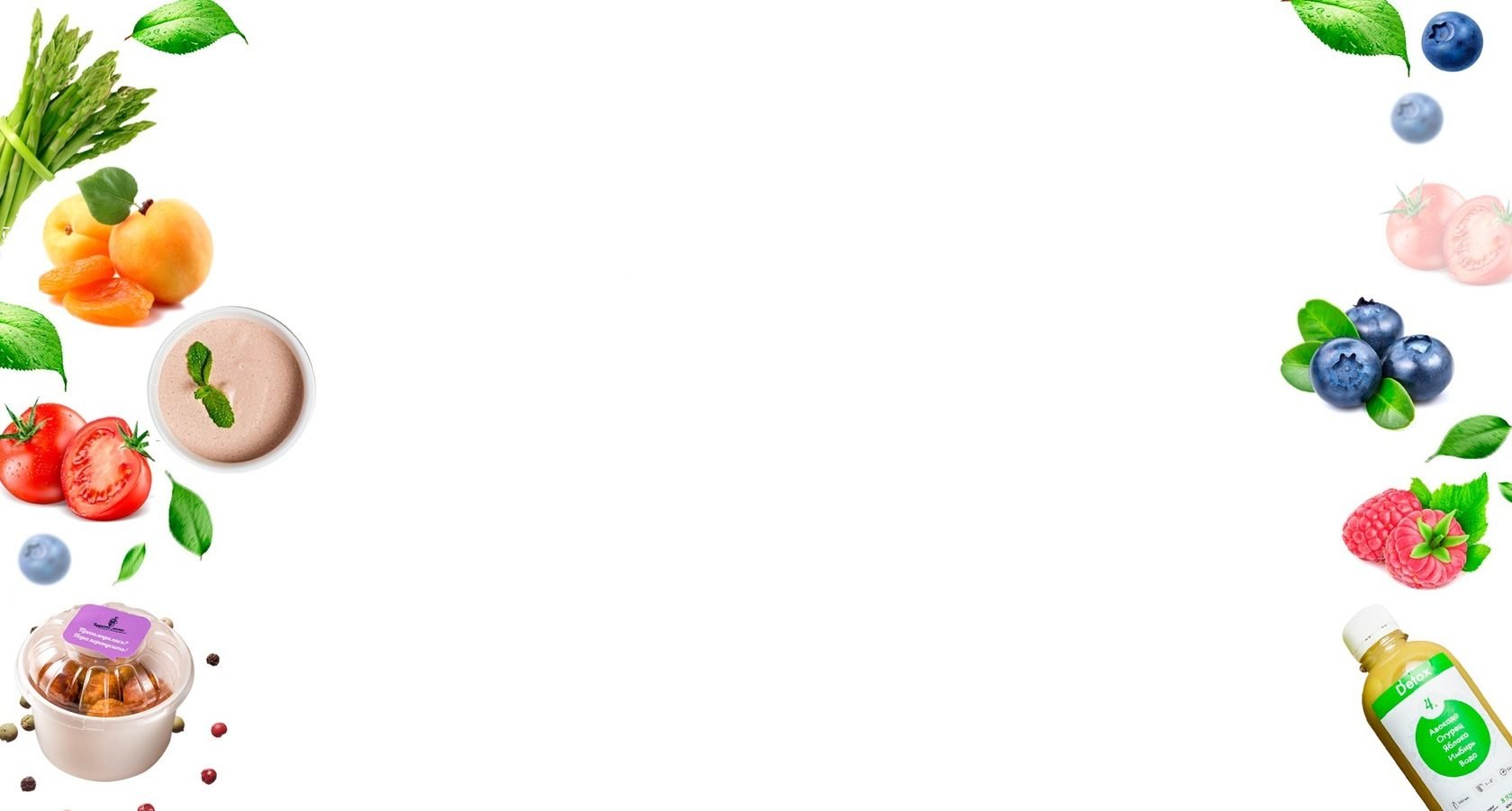 Тема проекта:
«Человек есть то, 
что он ест»
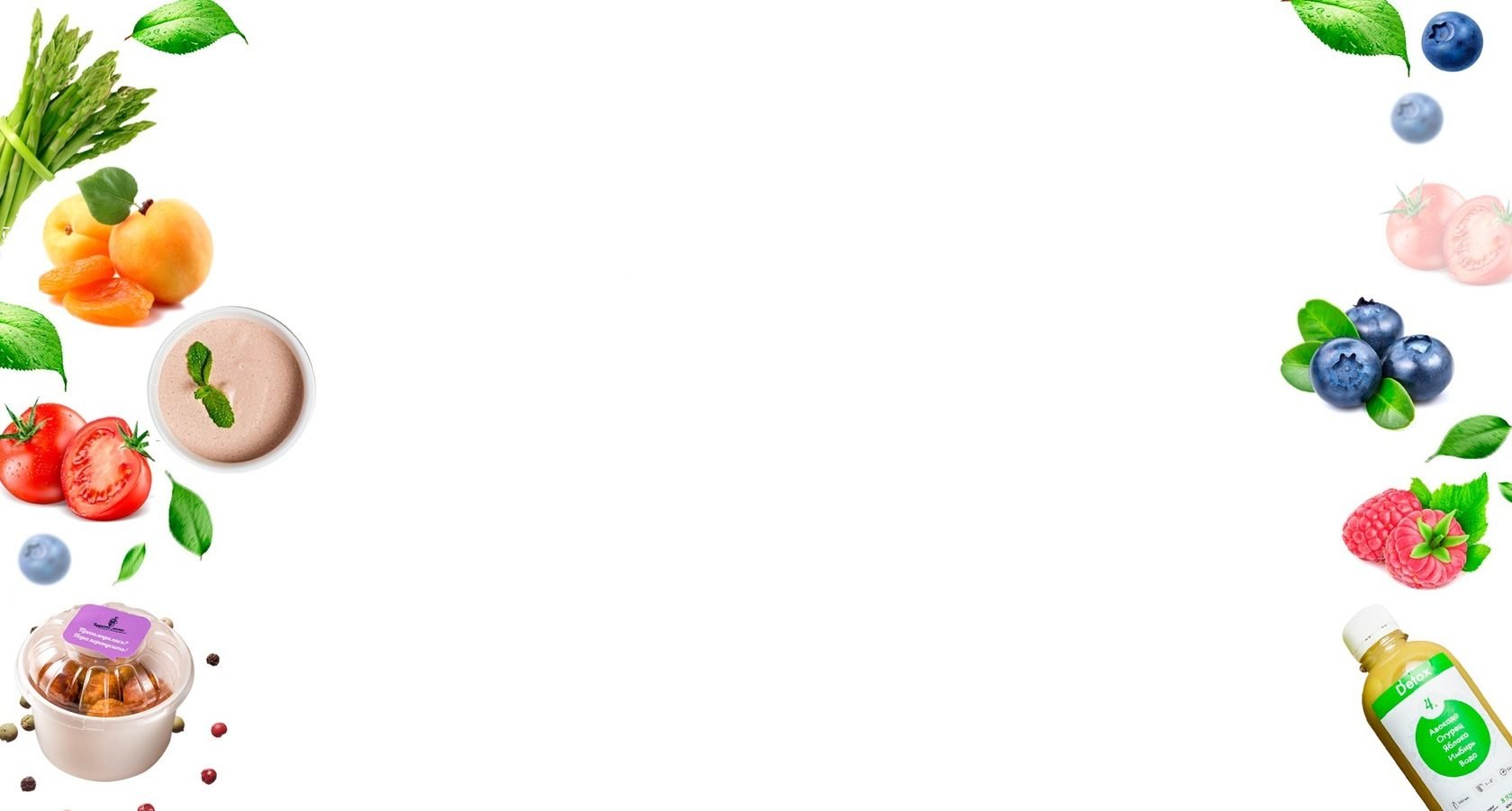 Цель:
Выяснить и рассказать о влиянии вредной и полезной еды на наш организм.
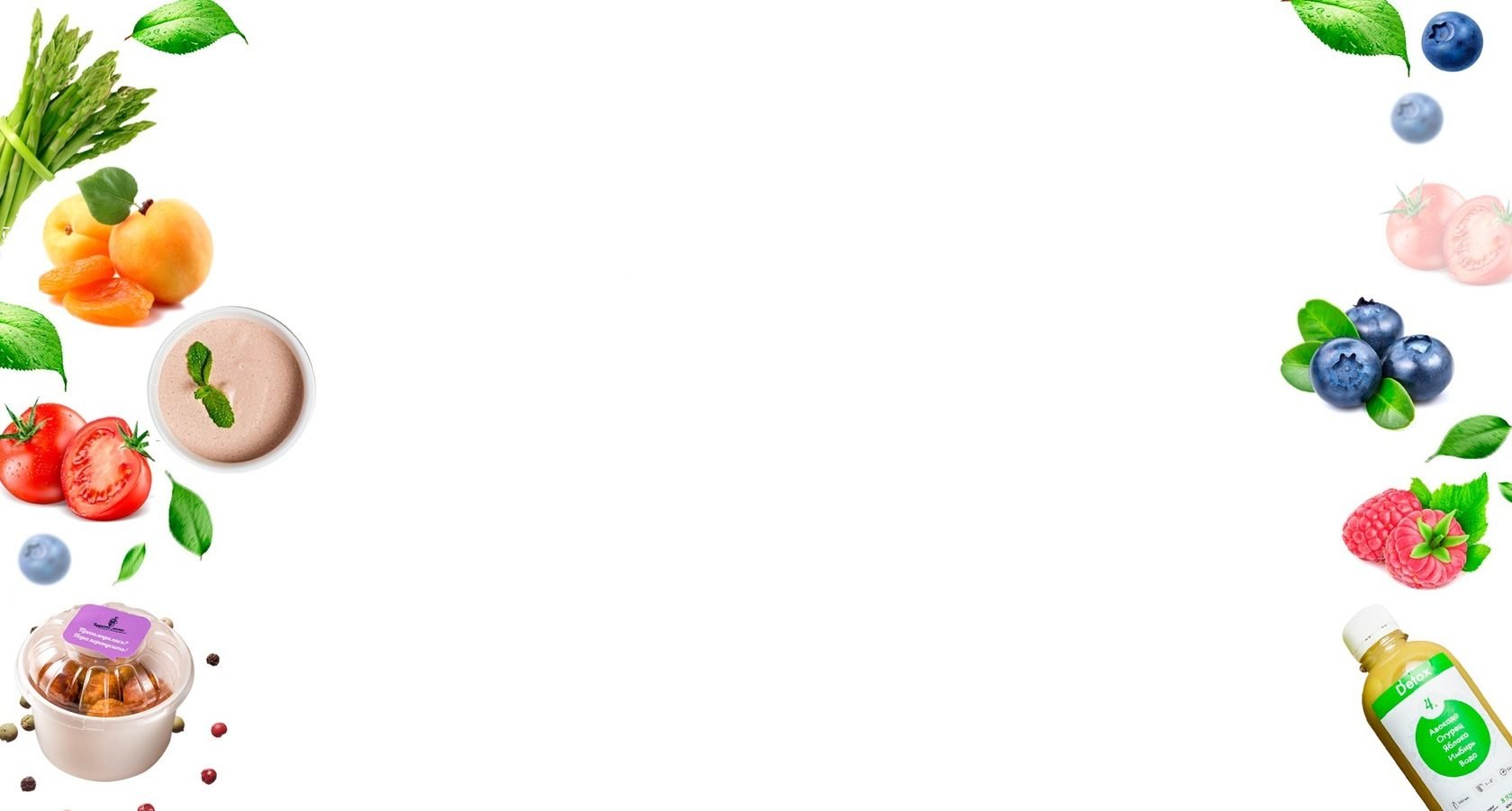 Задачи:
Изучить литературу по данному вопросу;
Найти информацию в сети Интернет;
Провести соцопрос среди учеников начальных классов нашей школы;
Проанализировать все изученные данные;
Сделать  выводы по изученной теме.
Вопросы анкеты
1. Употребляешь ли ты чипсы, газировку, сухарики, сладости?
часто 		редко
Ешь ли ты суп, каши?
часто 		редко
3.      Ешь ли ты овощи и фрукты?
часто 		редко
ВРЕДНЫЕ ПРОДУКТЫ
ПОЛЕЗНЫЕ ПРОДУКТЫ
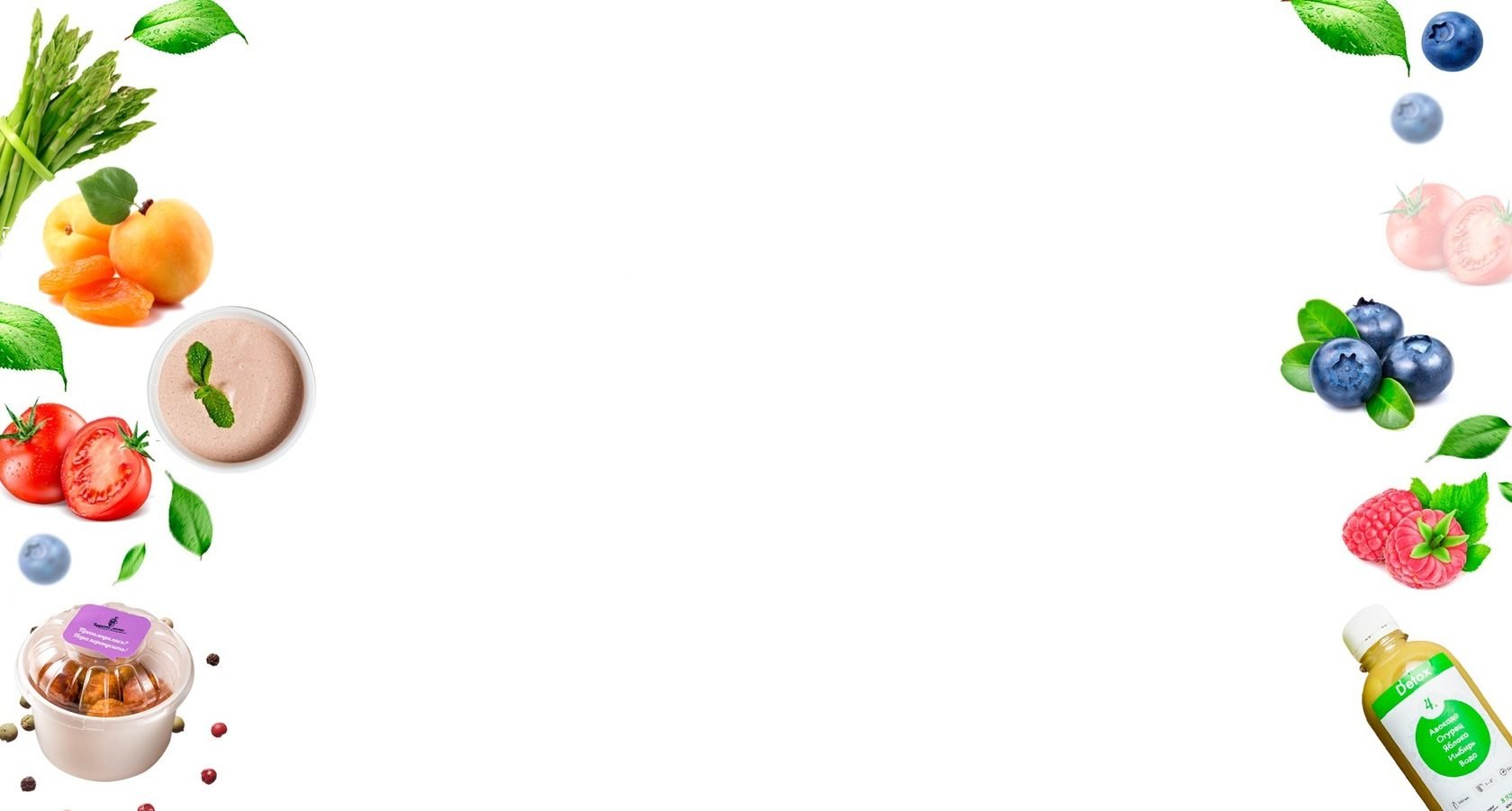 Очень большая разница между тем, что любит есть человек, и любит организм.